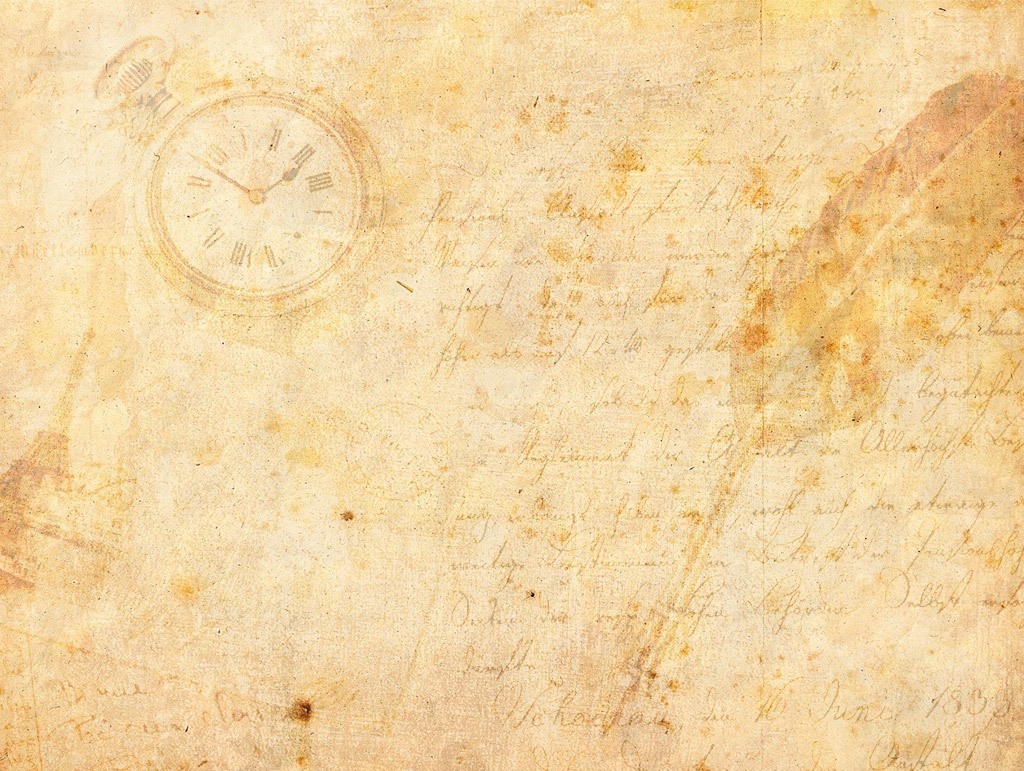 Материал для подготовки к итоговой работе по литературе за курс 5 класса
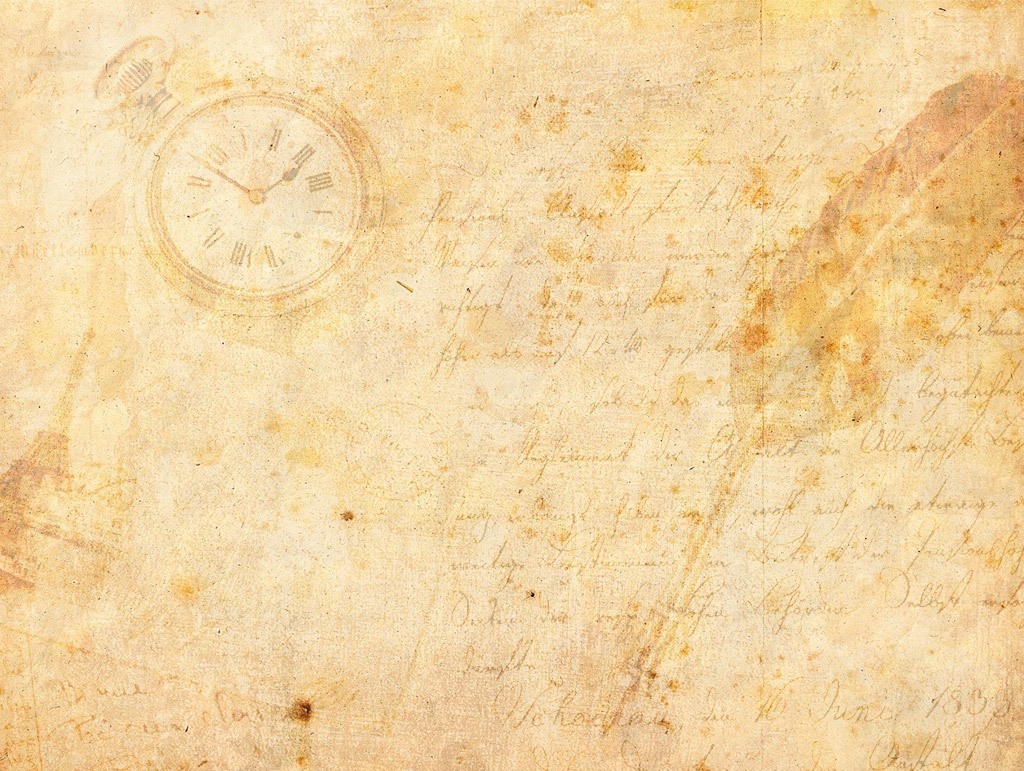 Задание 1. Узнайте по портрету писателя, запишите его фамилию, имя, отчество.
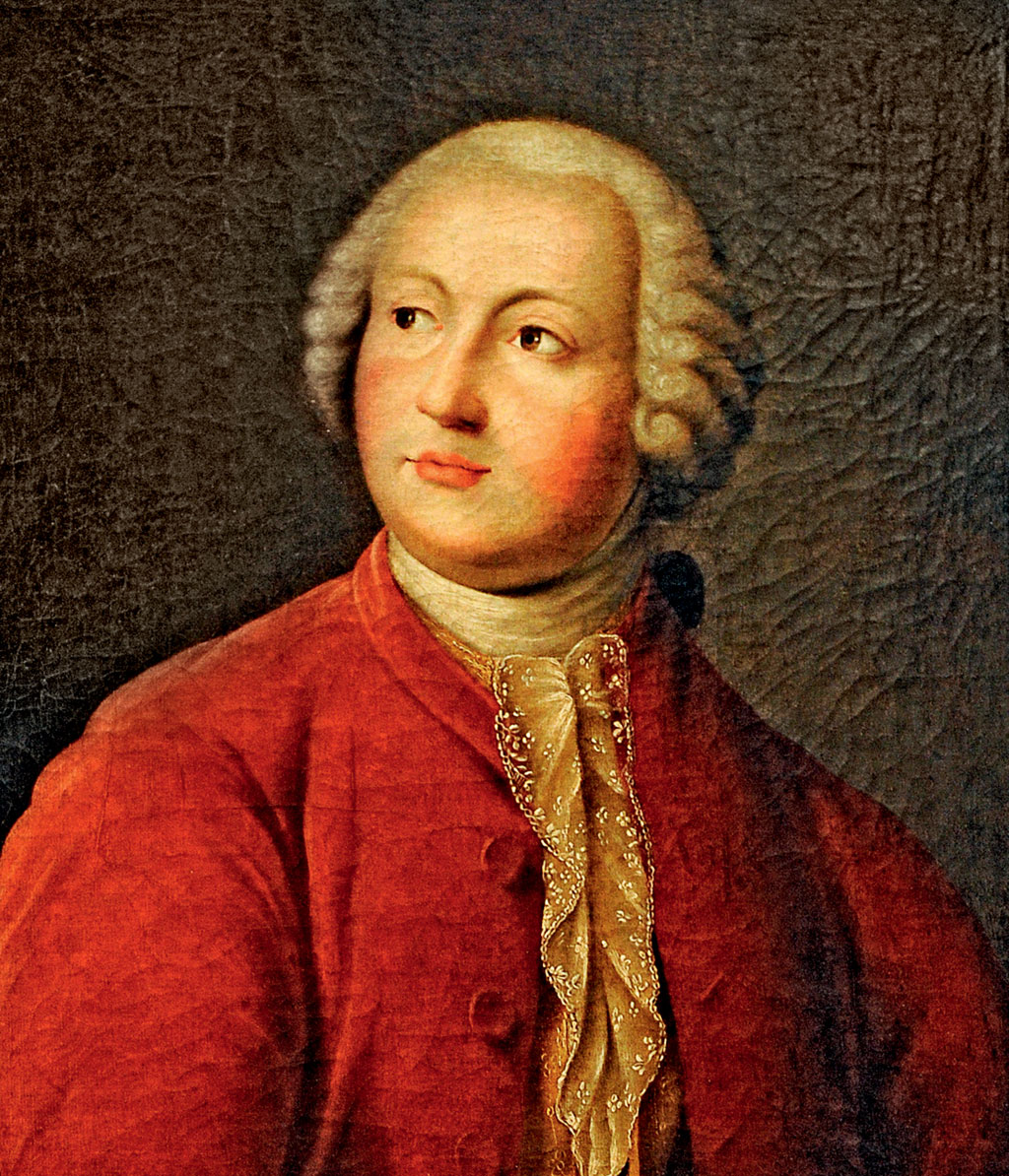 Ломоносов Михаил Васильевич
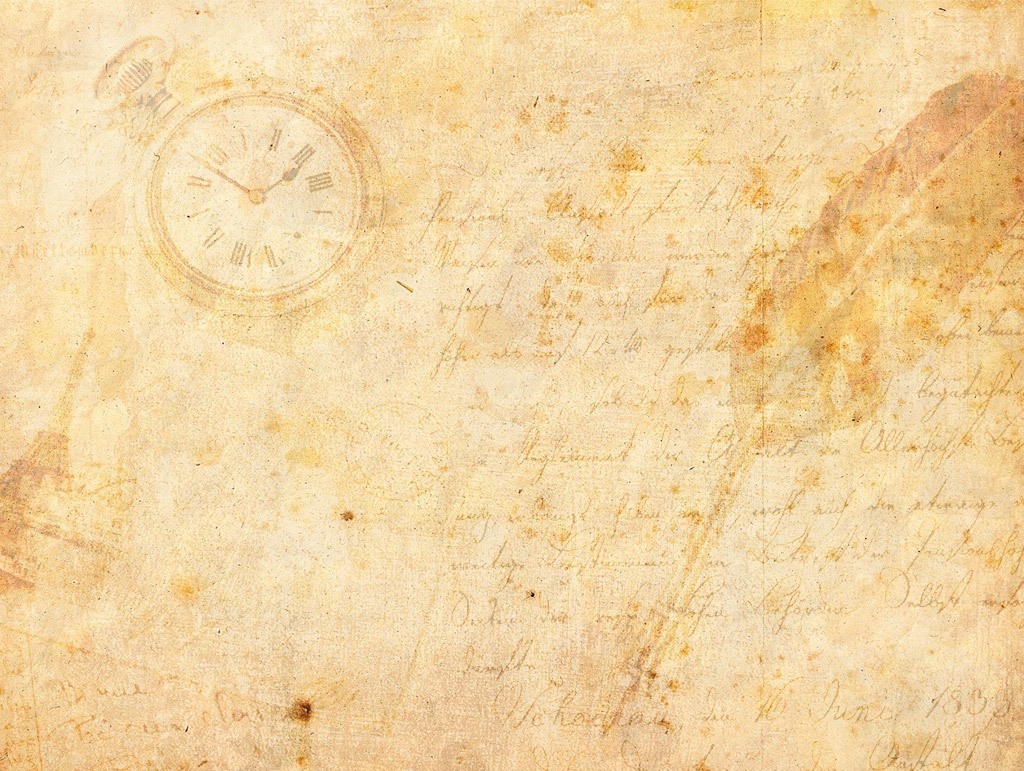 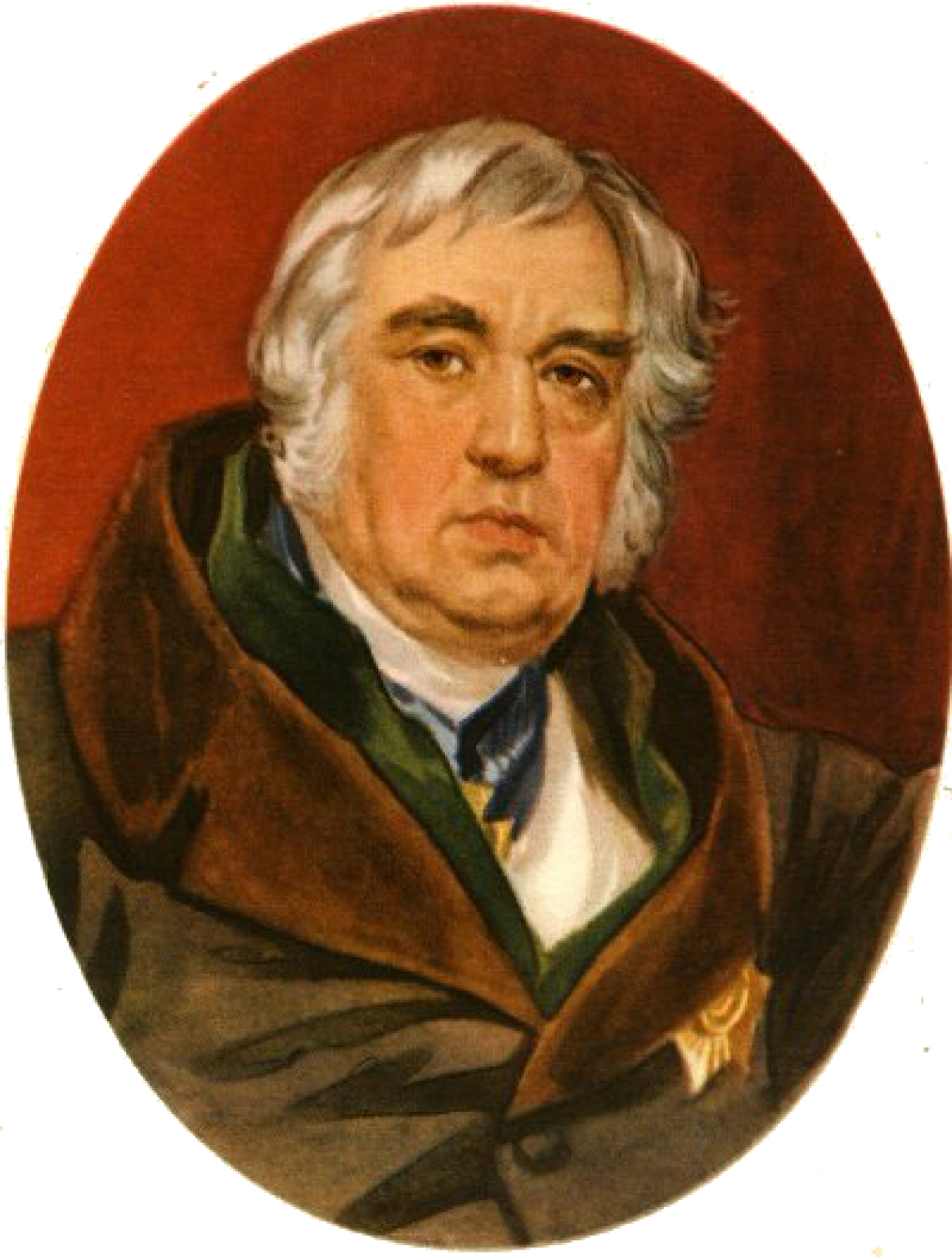 Крылов 
Иван Андреевич
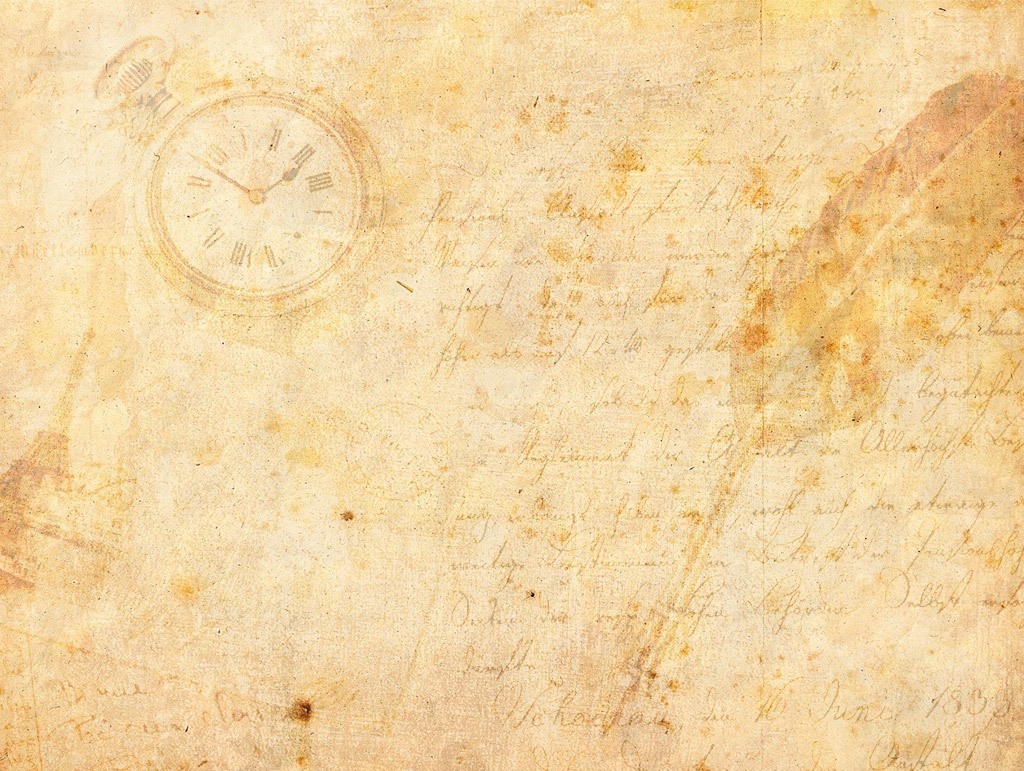 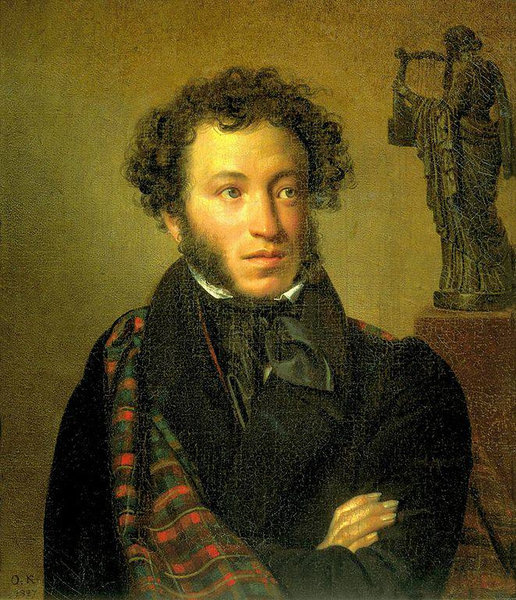 Пушкин Александр Сергеевич
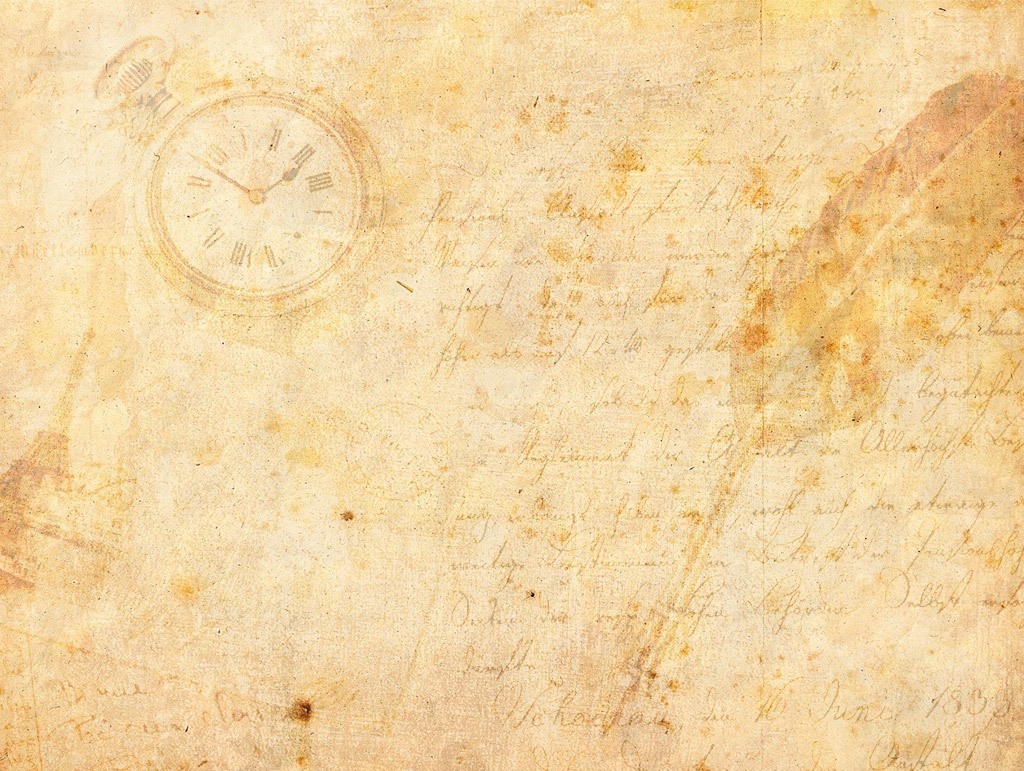 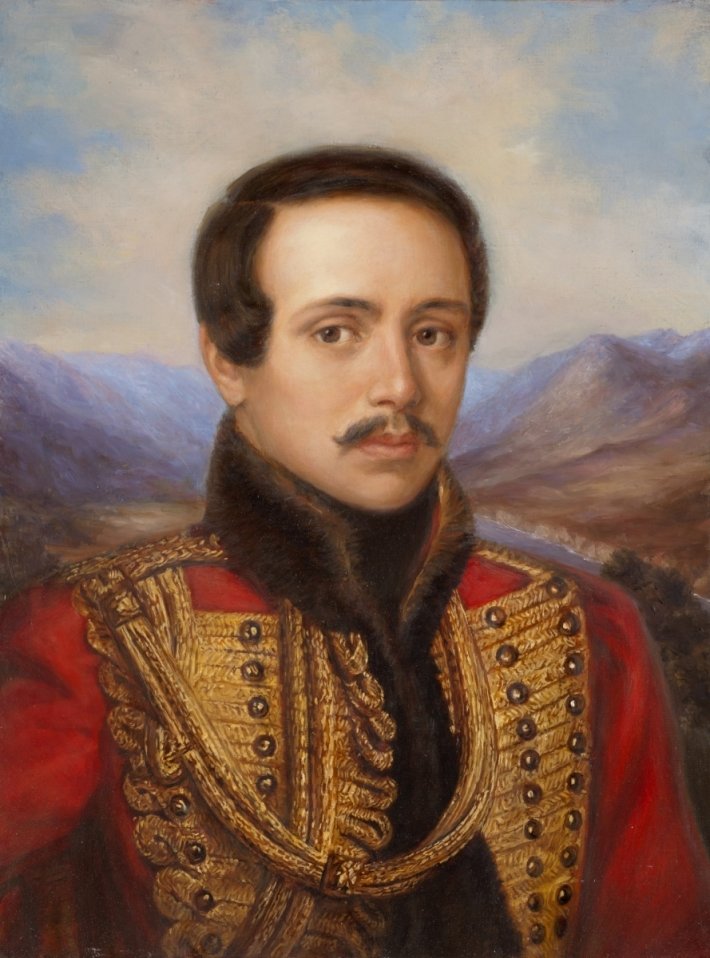 Лермонтов Михаил Юрьевич
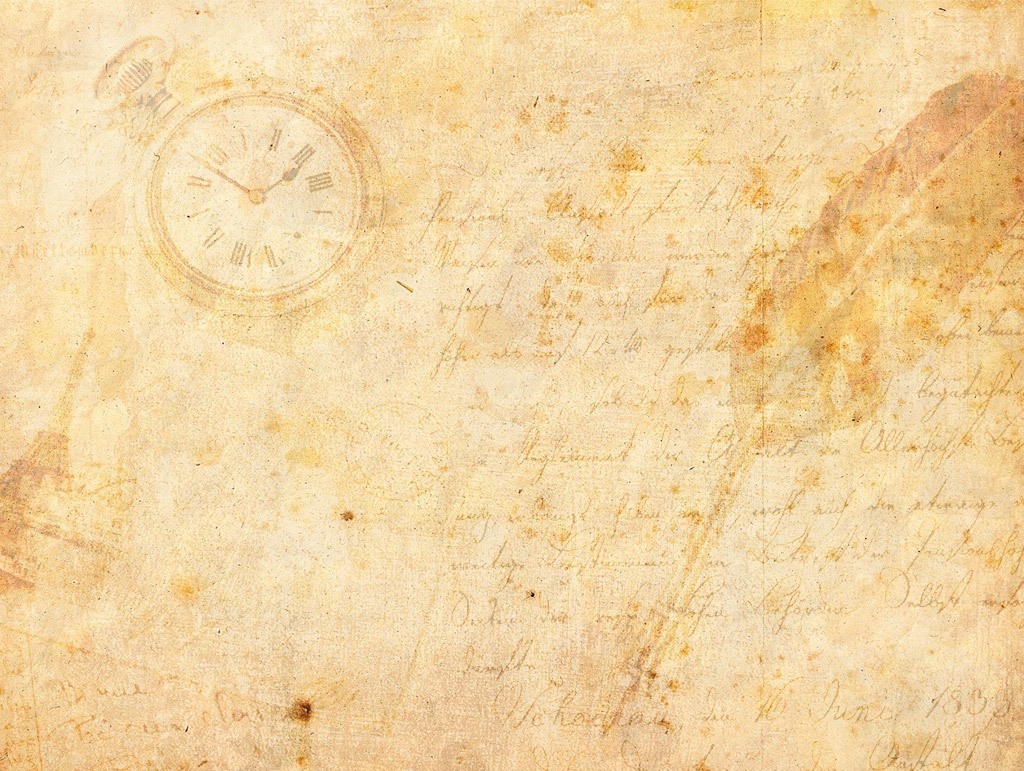 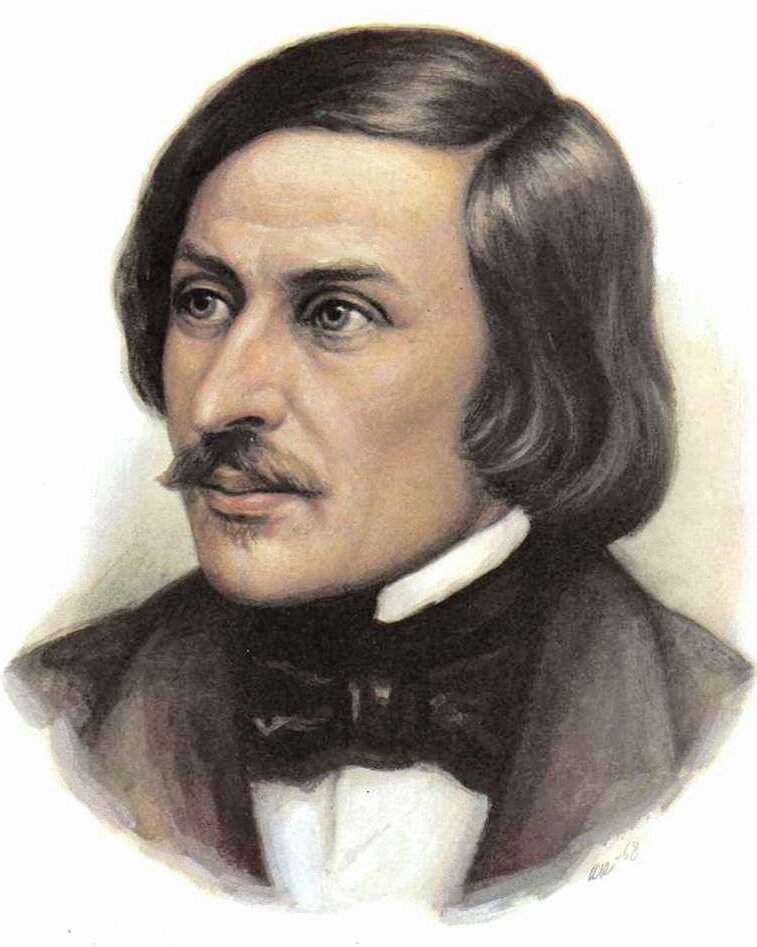 Гоголь Николай Васильевич
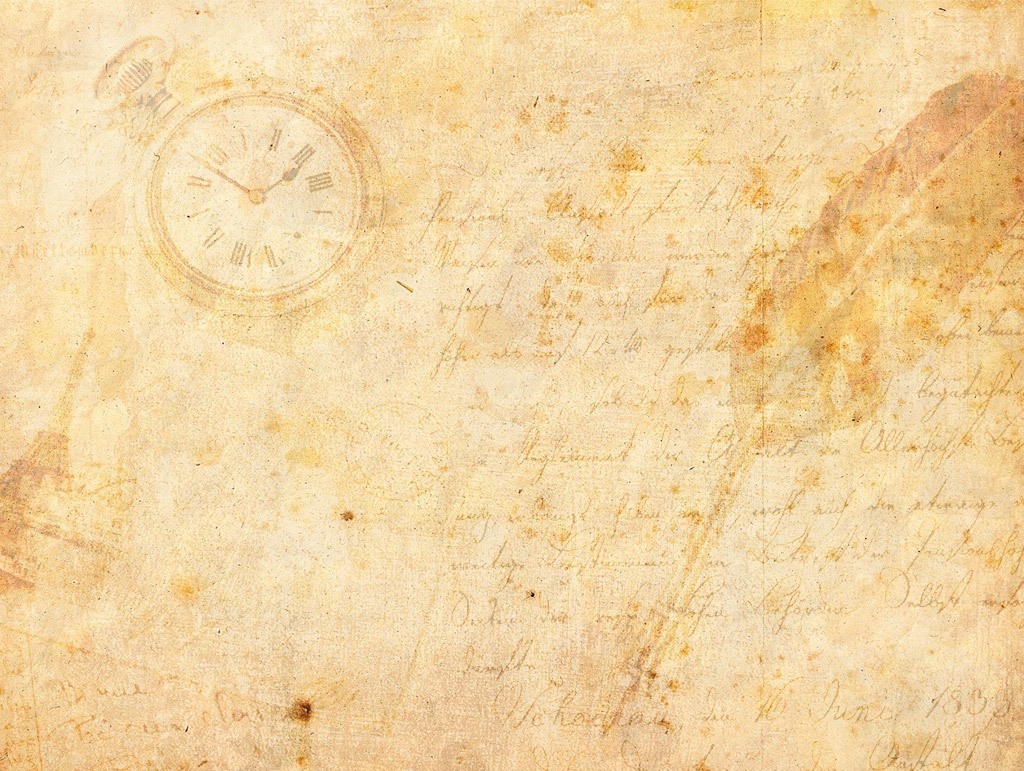 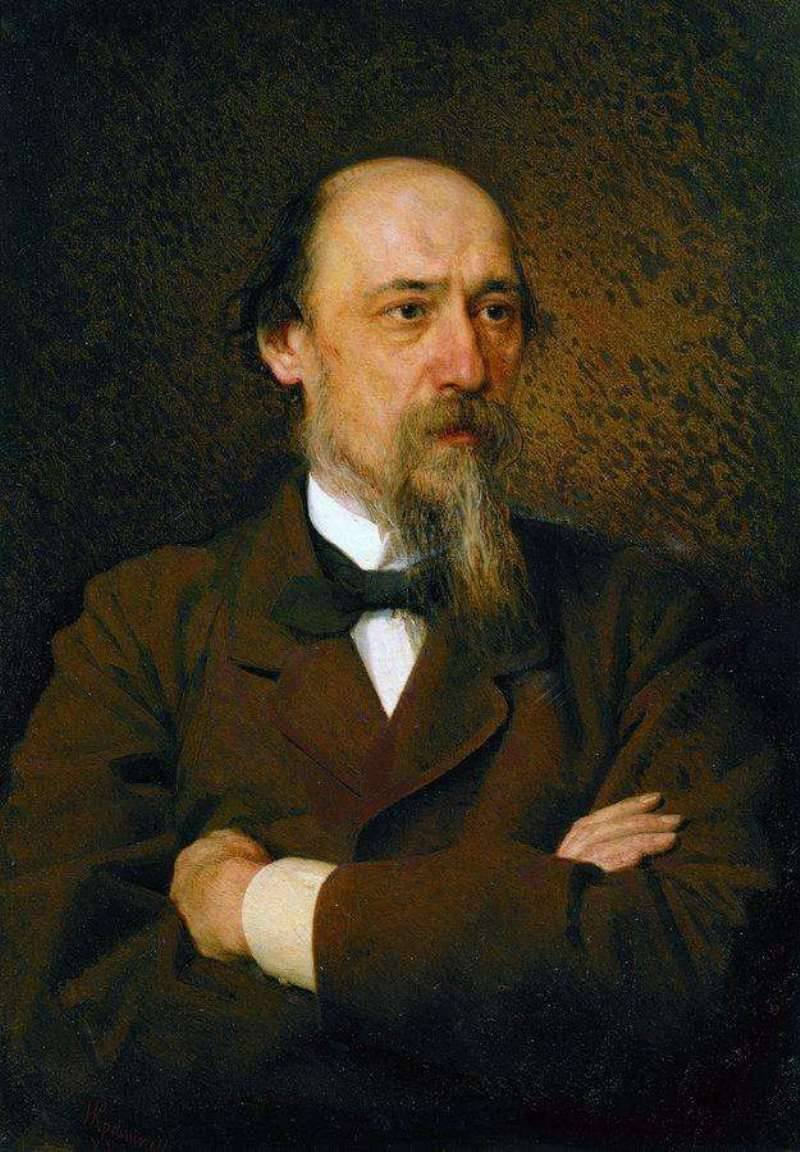 Некрасов Николай Алексеевич
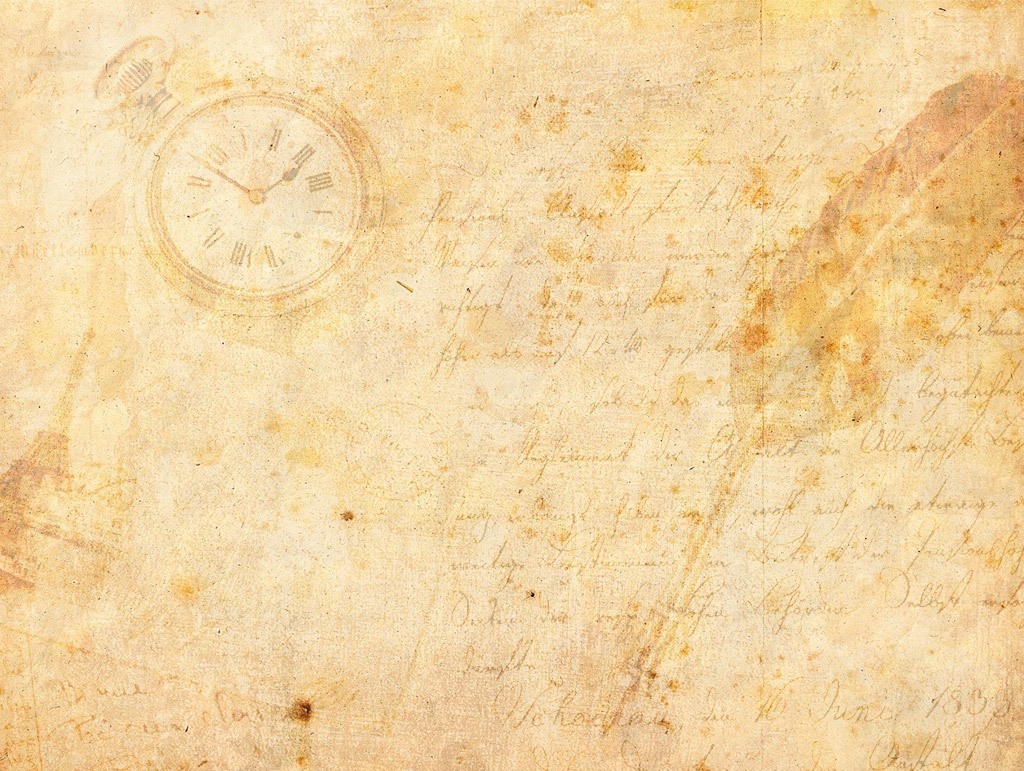 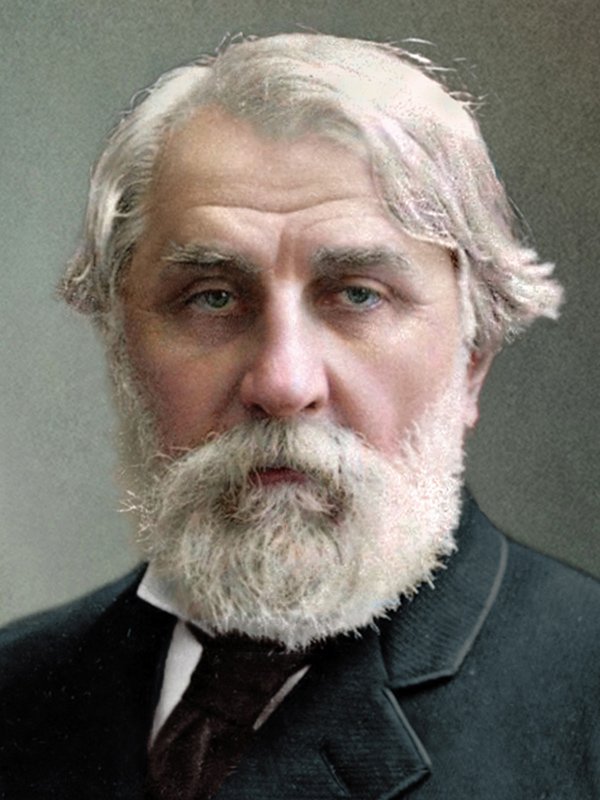 Тургенев Иван Сергеевич
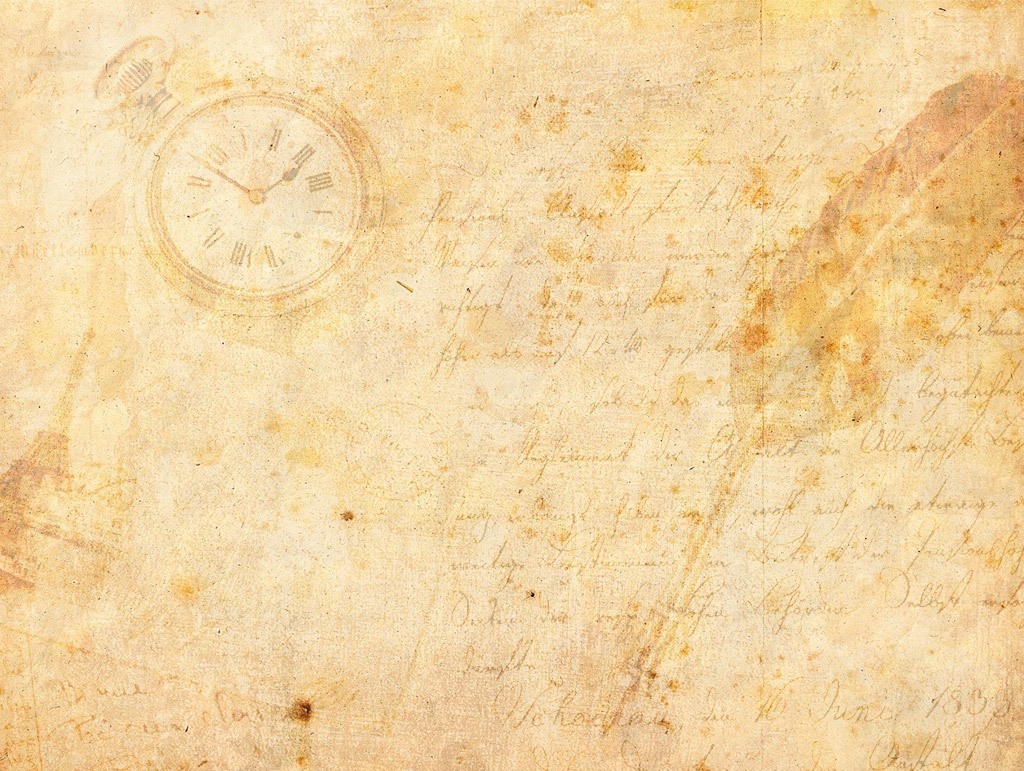 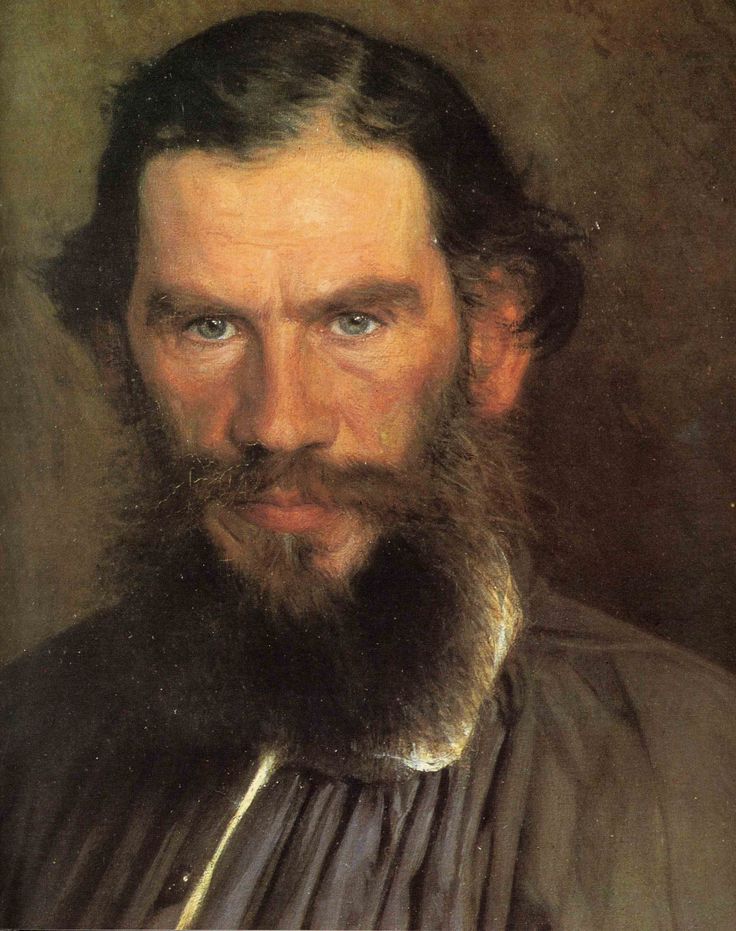 Толстой 
Лев Николаевич
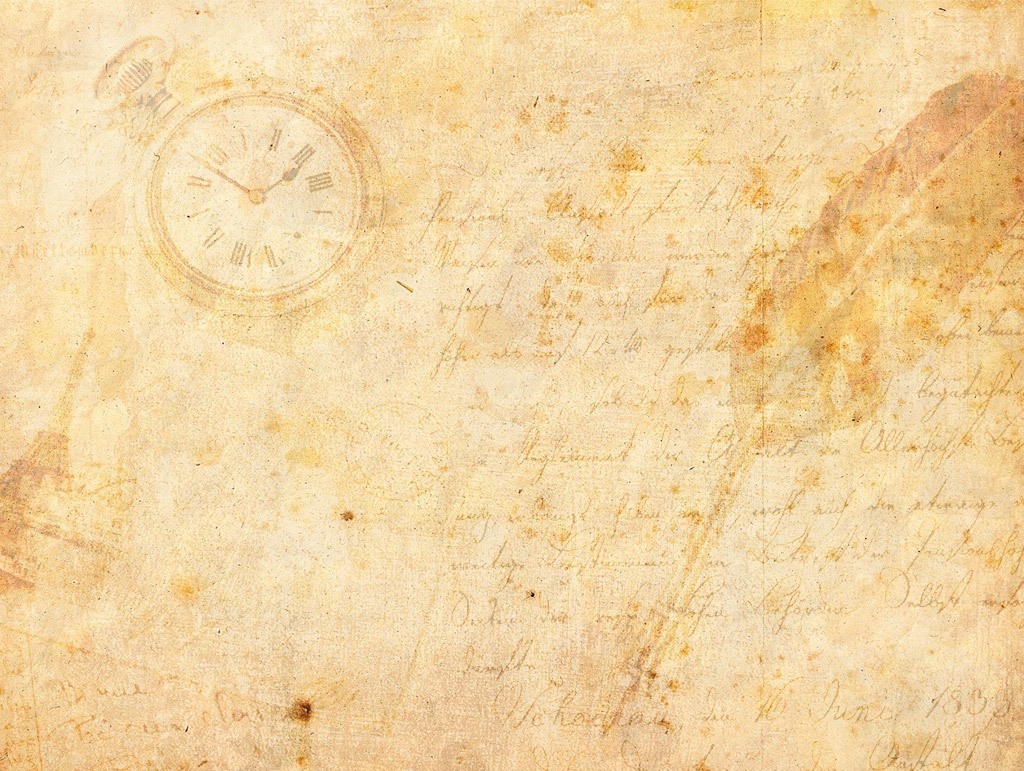 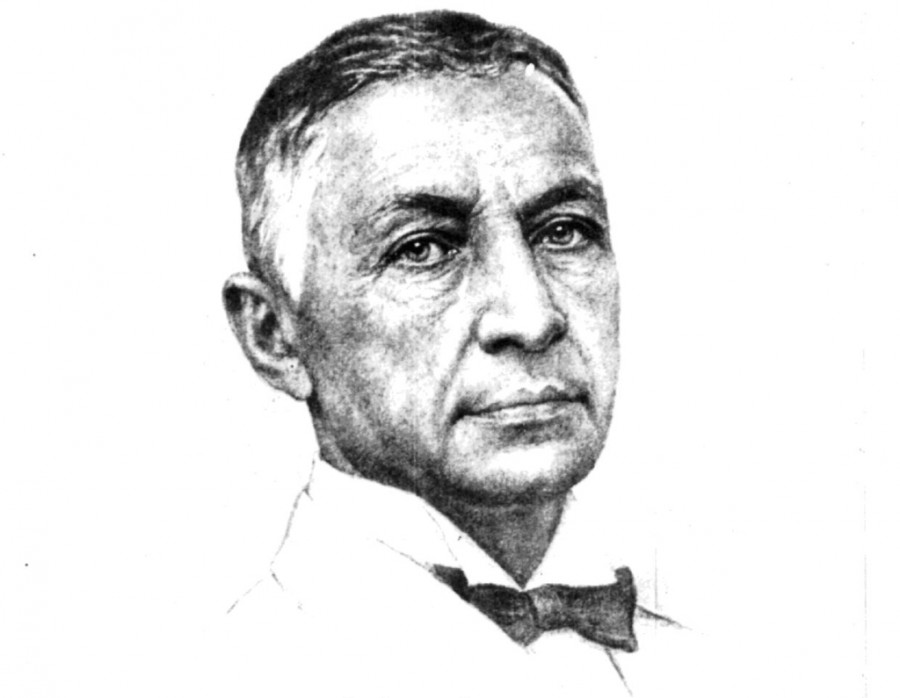 Бунин Иван Алексеевич
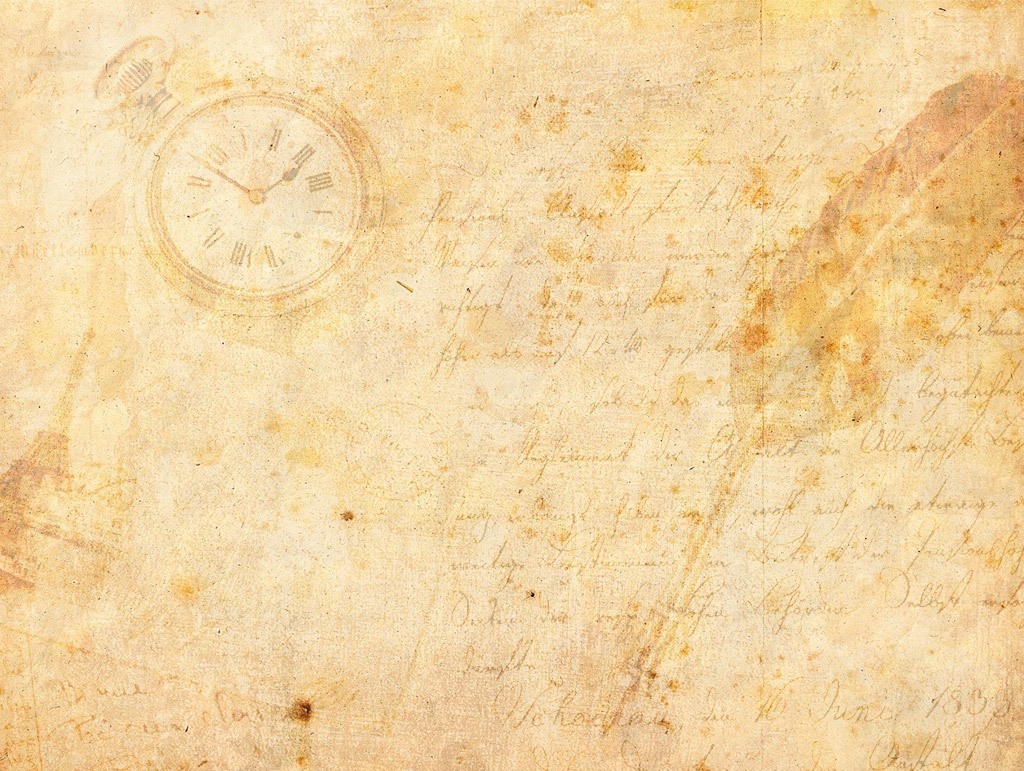 Астафьев Виктор Петрович
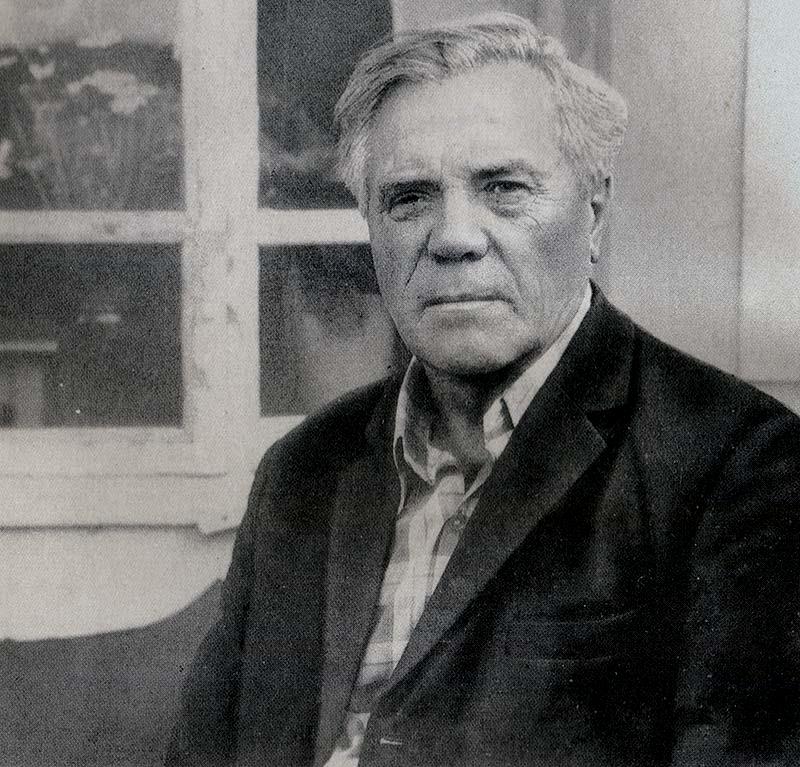 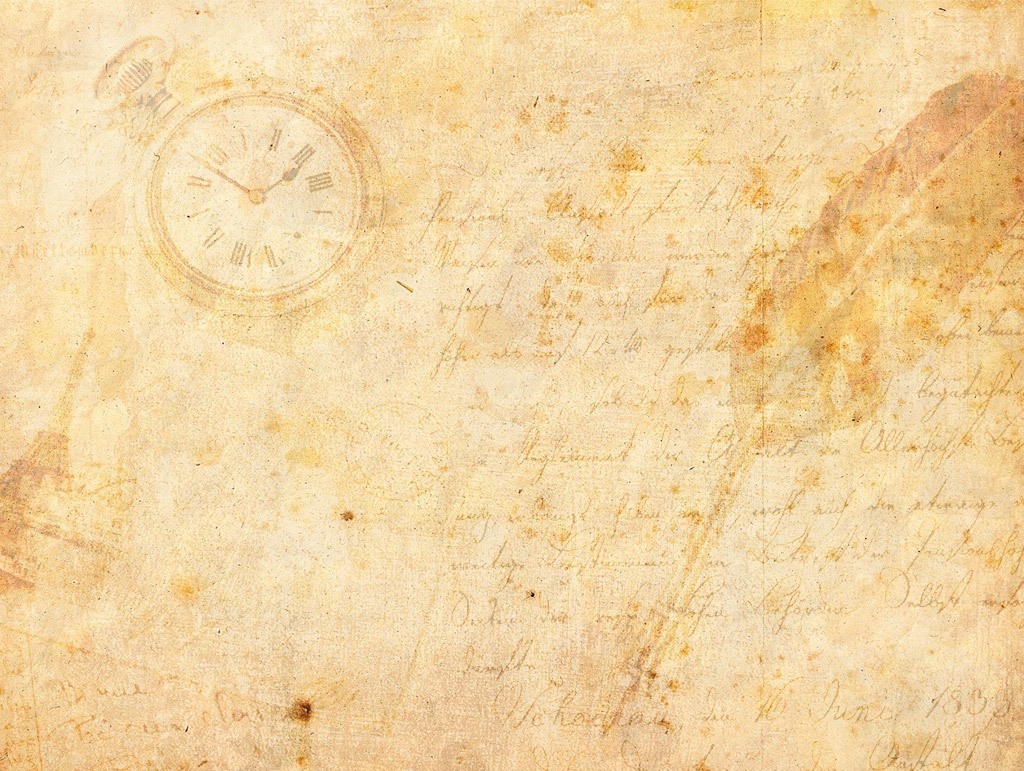 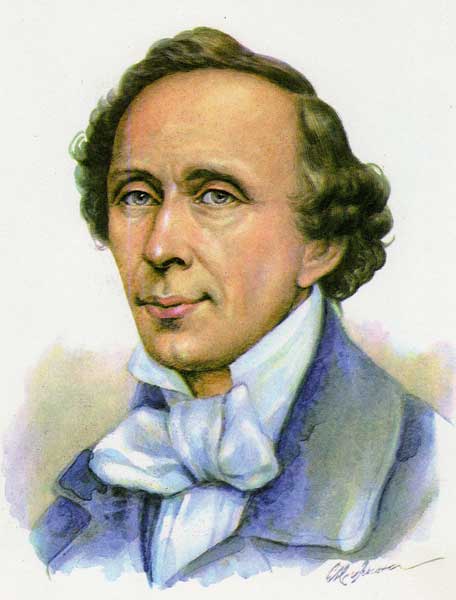 Ганс Христиан Андерсен
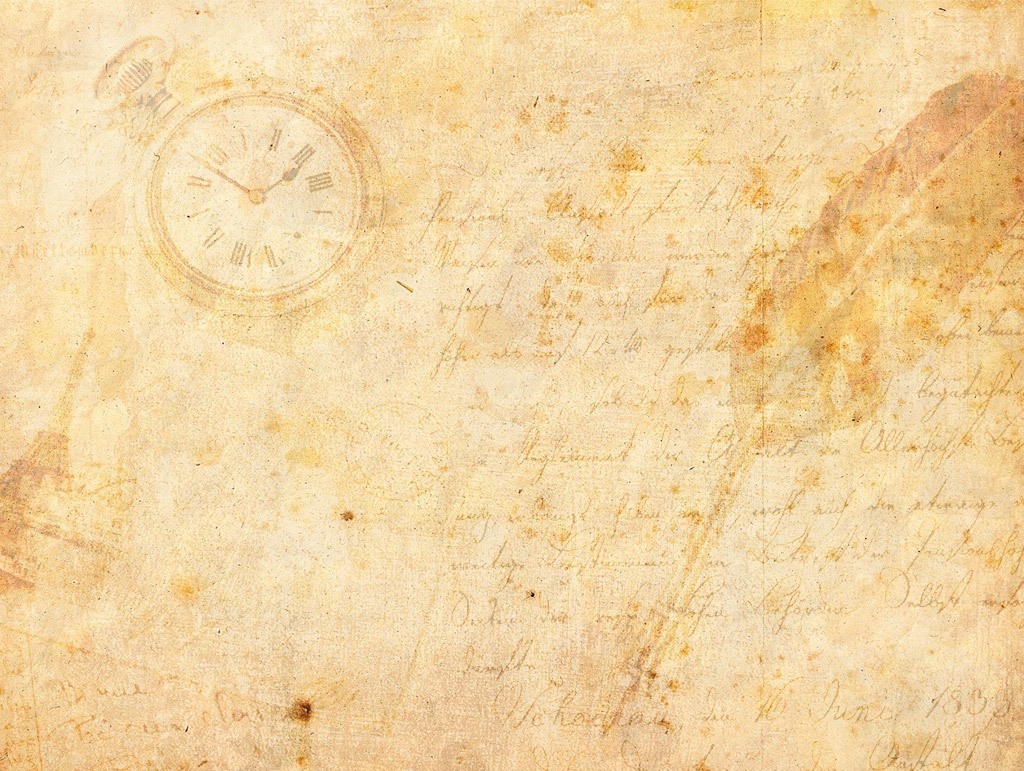 2. Повторите виды русских народных сказок.
3. Вспомните, какие произведения вы прочитали в 5 классе.